Explaining Complex Technical Topics to Researchers
Jacob Fosso Tande, Ph.D
Research Computing Administrator
University of North Carolina at Greensboro
Virtual Residency Workshop 2020
What it Takes
Complex Topic and Researcher is an interesting mixture.
Subtlety is required.
Humility is a force
Knowing your interlocutor is an impetus
Preparedness is your key.
Your choice of words makes the difference
2/8
Explaining should not be ...
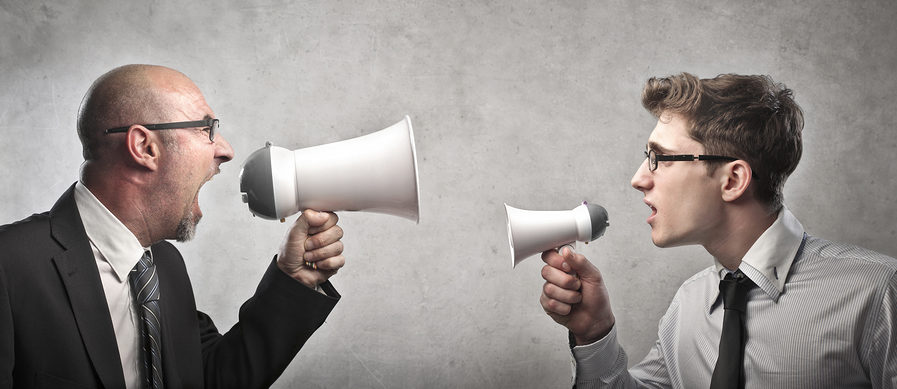 Image courtesy https://www.jarkkorantanen.com/four-steps-to-get-forward-when-youre-stuck-in-a-conversation/
3/8
Explaining should not be ...
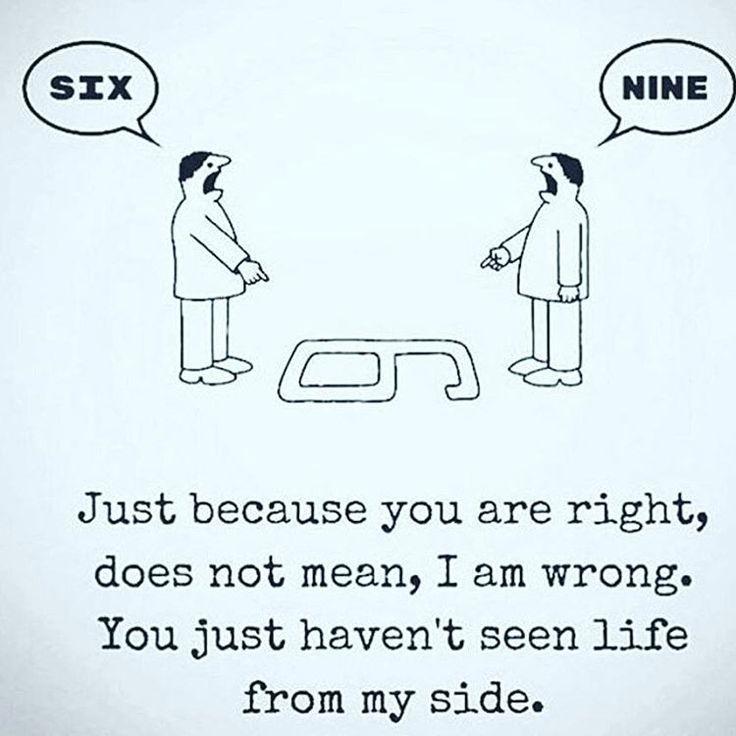 Image courtesy https://www.jarkkorantanen.com/four-steps-to-get-forward-when-youre-stuck-in-a-conversation/
4/8
Painting the Picture
Accurate picture as much as possible relying on Commonality.
Operators: Theory Versus Experiment
Basis Sets: Chemist Versus Physicist
Secure Computing Environment:
Concept Versus Reality
Shield vs vault
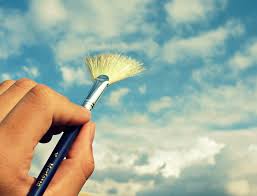 5/8
Hard-Coded Misconceptions
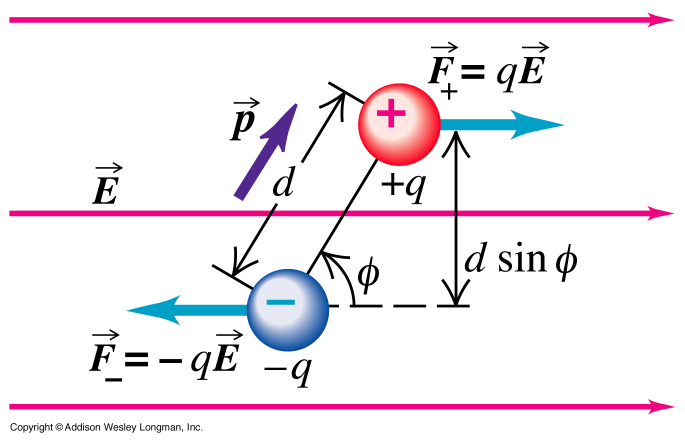 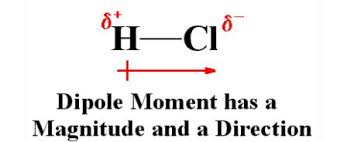 6/8
Hard-Coded Misconceptions
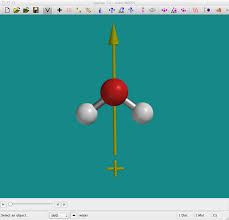 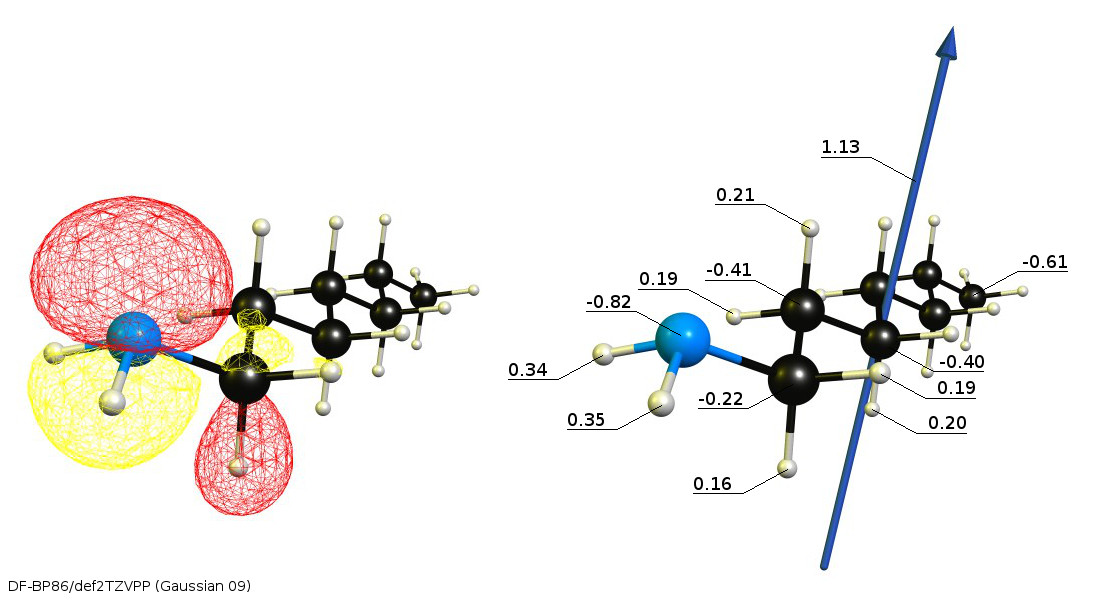 GaussView
Spartan
7/8
Ending the Encounter
Express appreciation for the discussion.
Be forthcoming about your shortcomings.
Note Questions you couldn’t answer.
Follow up with clarifications or with additional information
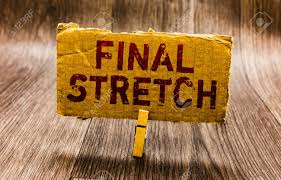 8/8